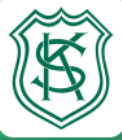 Beside The Seaside
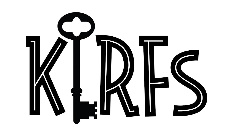 Count to to 100
Identify halves and quarters
Tell the time to the hour and half hour
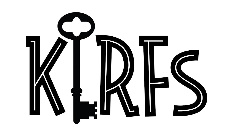 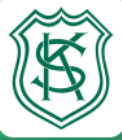 Beside the Seaside
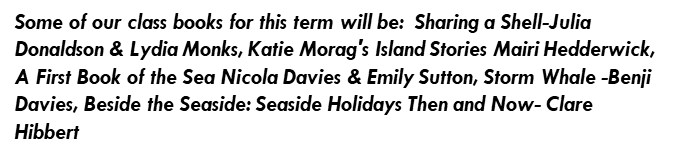 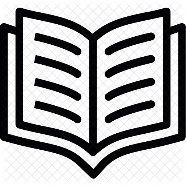 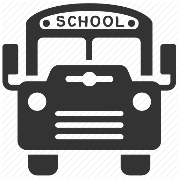 We will visit a local beach and carry out a beach clean and some rock pool investigations.
We will perform a seaside song, present a seaside gallery and a fun seaside quiz for the adults.
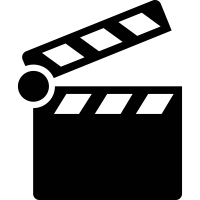 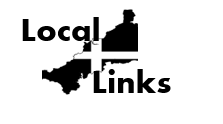 We will learn about how holidays in Cornwall have become more popular.